Муниципальное бюджетное учреждениедополнительного образования«Детский этнокультурно-образовательный центр»
ДРЕВО ЖИЗНИ
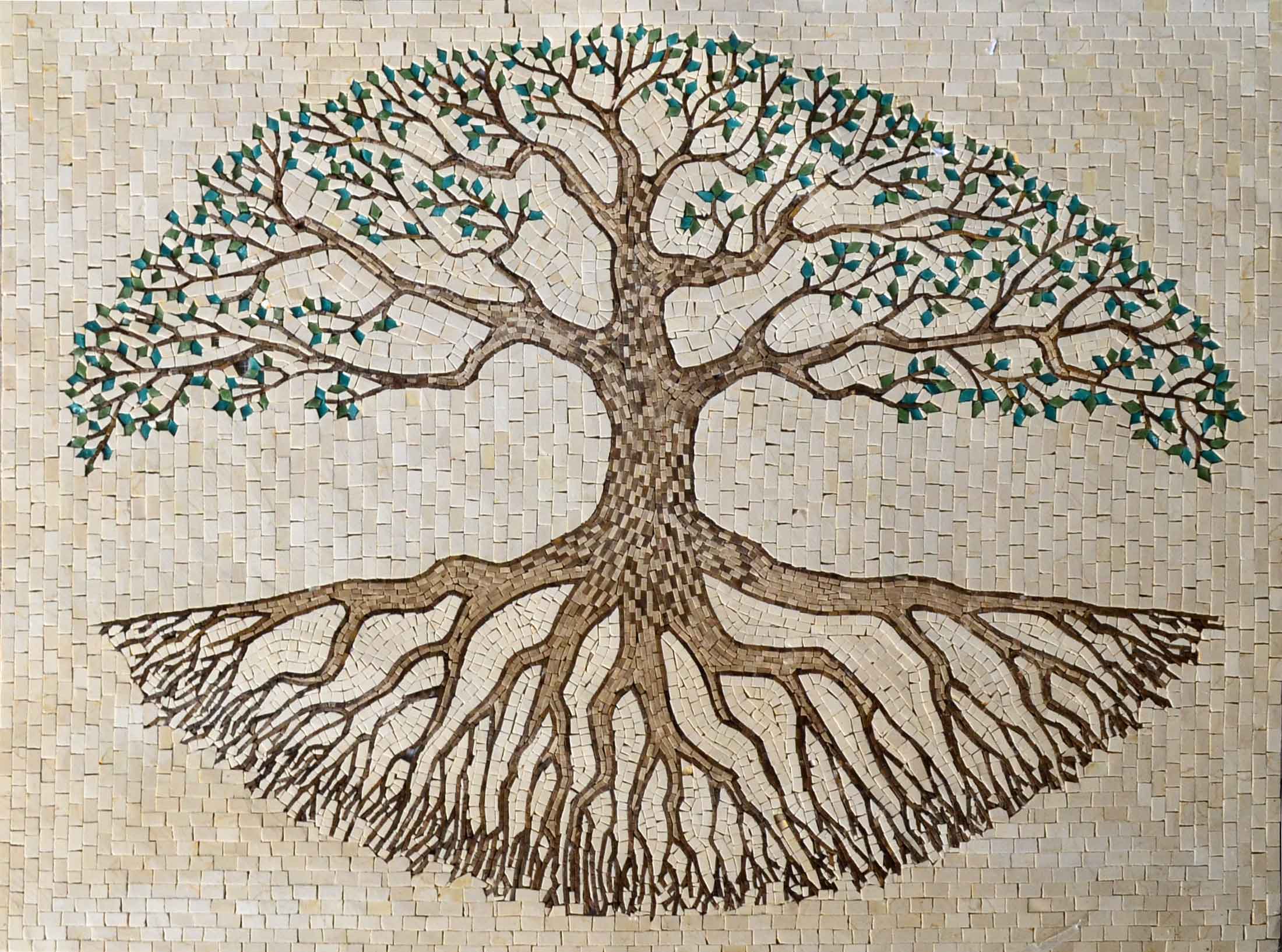 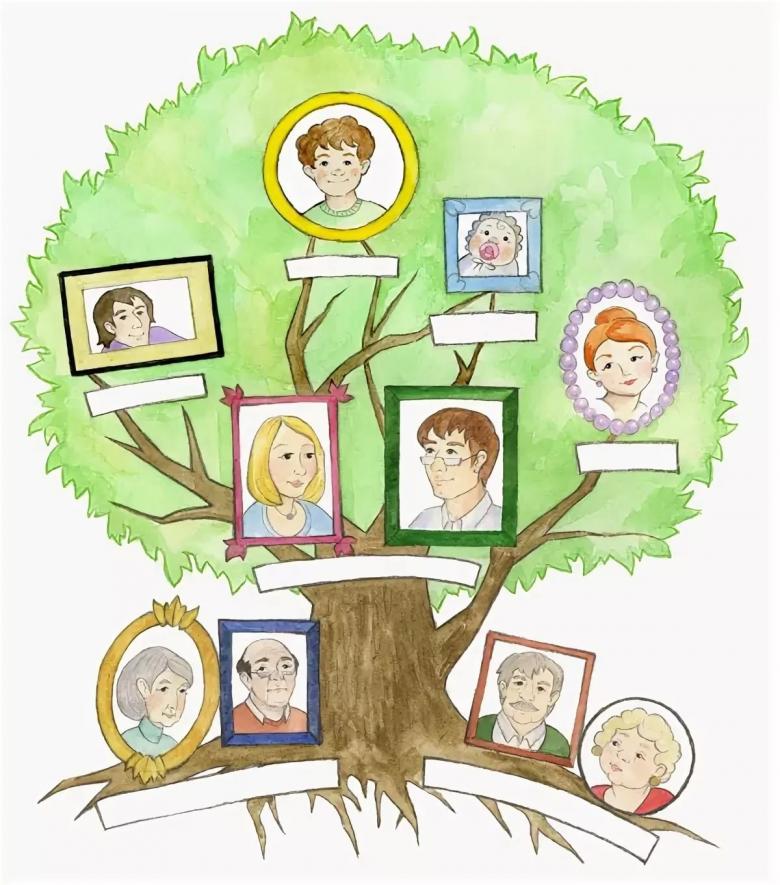 Древо жизни –развитие жизни, почитание традиций и семейных ценностей, соблюдение заповедей.
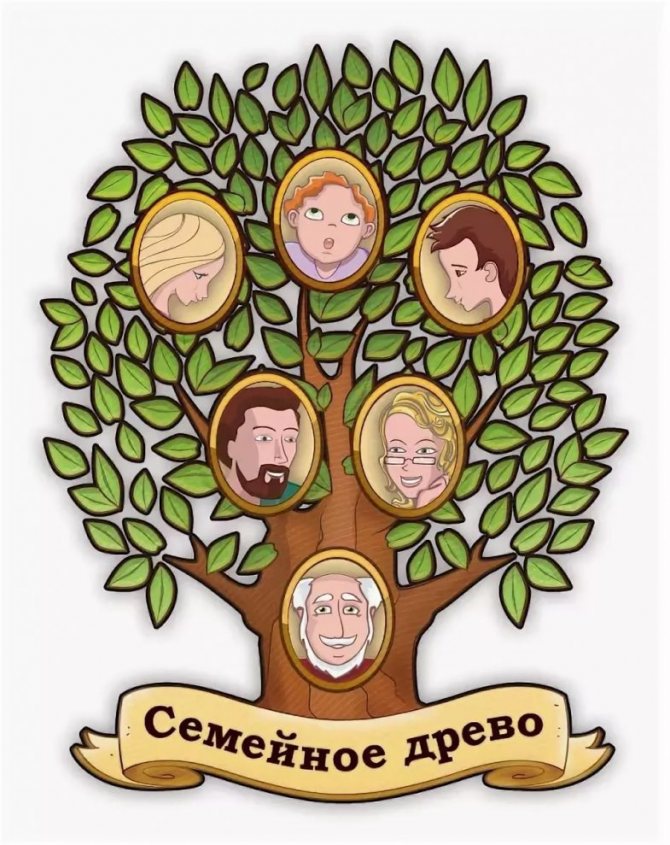 НАРИСУЙ СЕМЕЙНОЕ ДРЕВО СВОЕЙ СЕМЬИ
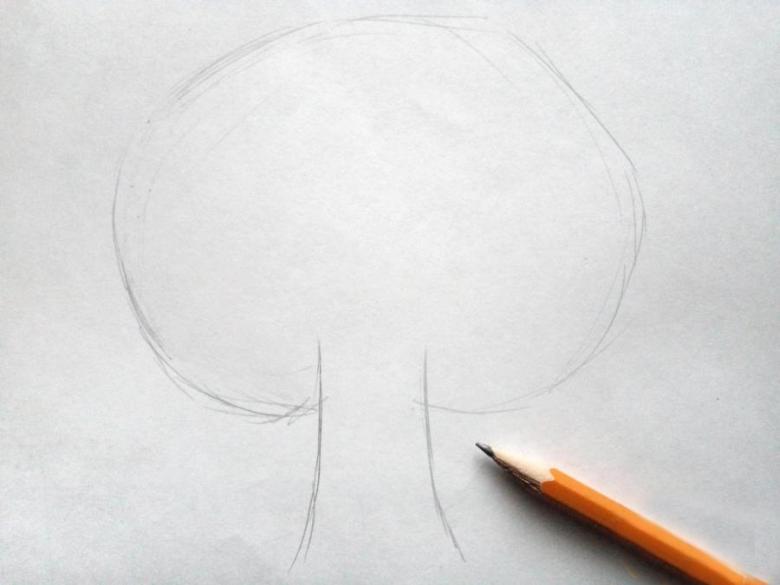 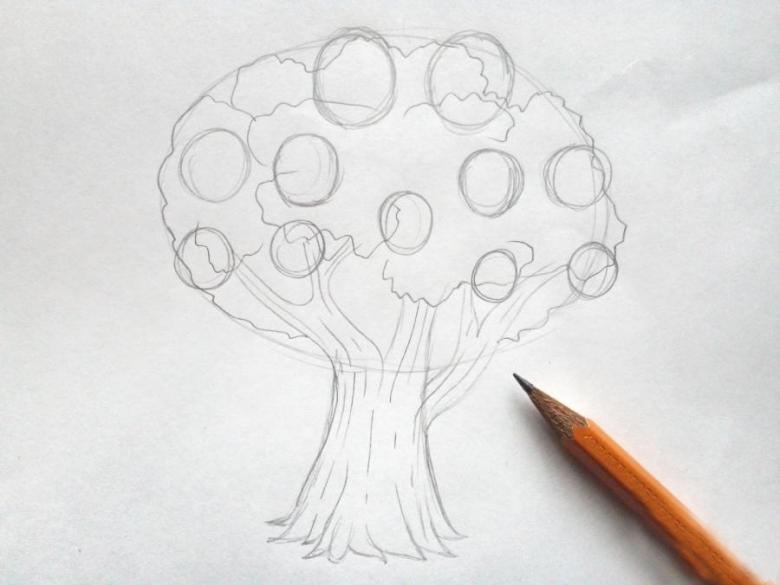 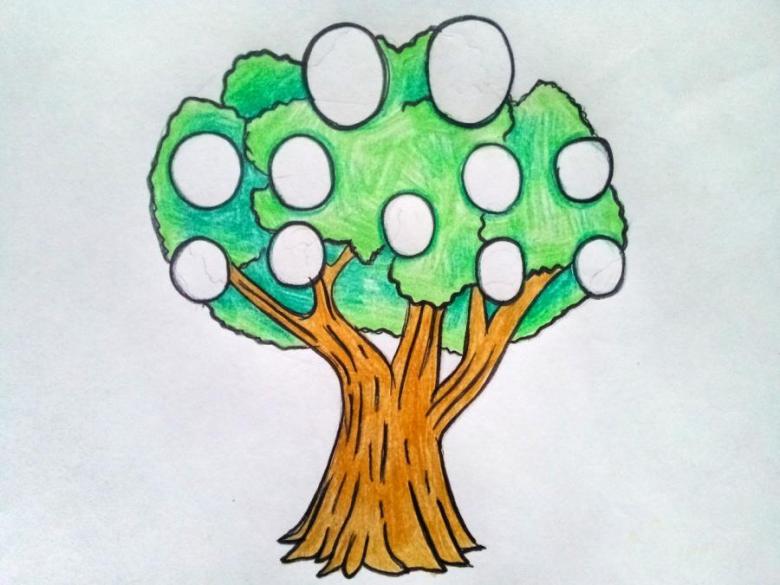 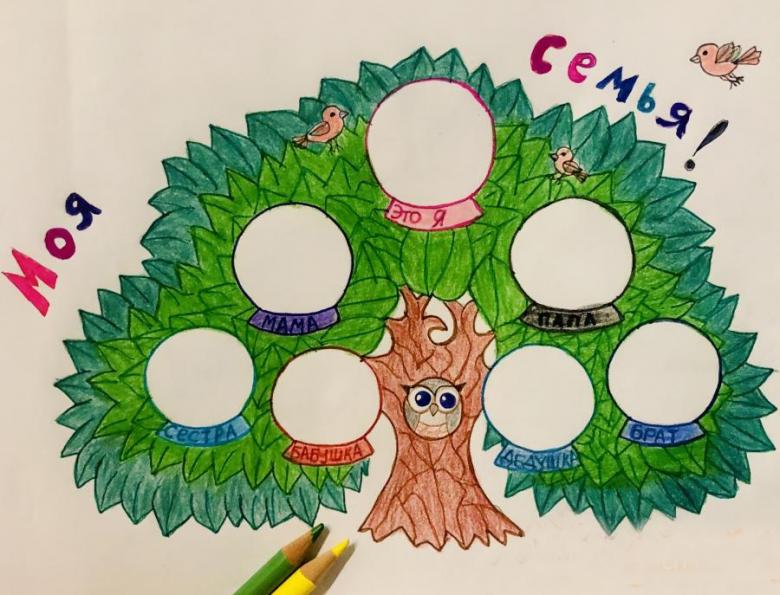 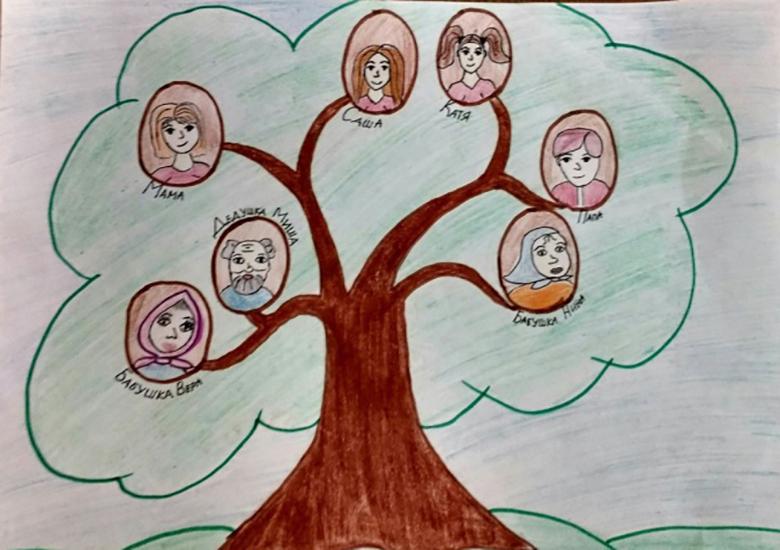 СОСТАВЬ РАССКАЗ О СВОЕМ РОДЕ, РАССКАЖИ
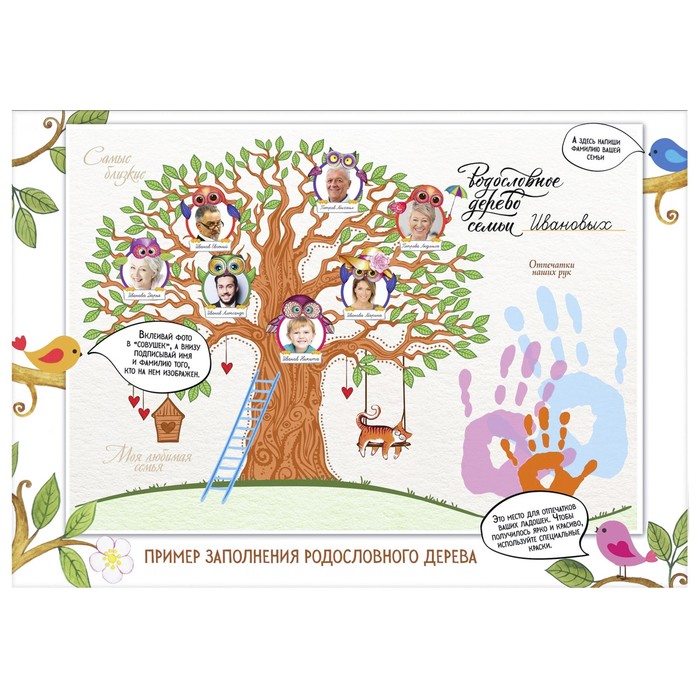 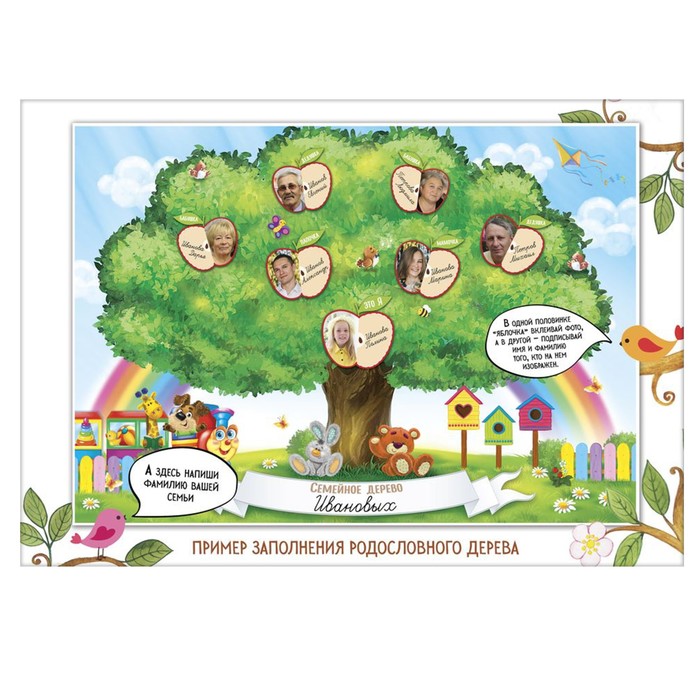 Высылай на почту: belavskay@rambler.ru